CSSE 220 Day 28
Data-structure-palooza
Checkout DataStructures from SVN
[Speaker Notes: Bring hard copy of DataStructuresSolution/example/DataStructuresDemo.java,]
Data Structures
Understanding the engineering trade-offs when storing data
Abstract Data Types
Boil down data types (e.g., lists) to their essential operations

Choosing a data structure for a project then becomes:
Identify the operations needed
Identify the abstract data type that most efficiently supports those operations

Goal: that you understand several basic abstract data types and when to use them
Common ADTs
Array List
Linked List
Stack
Queue
Set
Map
Implementations for all of these are provided by the Java Collections Framework in the  java.util package.
Array Lists and Linked Lists
[Speaker Notes: Review from last time. Keep moving.]
Stacks
A last-in, first-out (LIFO) data structure
Real-world stacks
Plate dispensers in the cafeteria
Pancakes!
Some uses:
Tracking paths through a maze
Providing “unlimited undo” in an application
Implemented by Stack, LinkedList, and ArrayDeque in Java
Q1
Queues
A first-in, first-out (FIFO) data structure
Real-world queues
Waiting line at the ARA

Some uses:
Scheduling access to shared resource (e.g., printer)
Implemented by LinkedList and ArrayDeque in Java
Q2
When using a set or map, you choose the implementation:
Use if you need the items to be sorted

Log(n) height of tree
Uses “hash code”

O(1) to lookup, add or remove
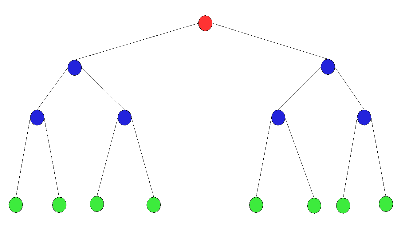 Binary Tree
Hash Table
Sets
Collections without duplicates
Real-world sets
Students
Collectibles
Some uses:
Quickly checking if an item is in a collection
Sorted? Depends on implementation!
Can hog space
Sorts items!
Q3
[Speaker Notes: Sketch a binary search tree on the board]
Maps
Associate keys with values
Real-world “maps”
Dictionary
Phone book
Some uses:
Associating student ID with transcript
Associating name with high scores
Can hog space
Sorts items by key!
Q4
[Speaker Notes: Sketch a hashmap on the board
Solve DataStructures TODO items, either by live coding or letting them work as time allows.  You might want to do the course evaluations first --- see next slide.]
When using a set or map, you choose the implementation:
Use if you need the items to be sorted

Log(n) height of tree
Uses “hash code”

O(1) to lookup, add or remove
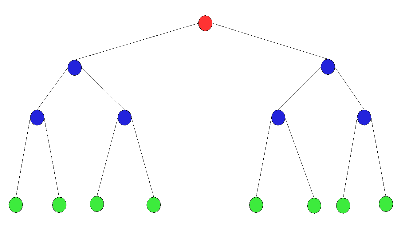 Binary Tree
Hash Table
Q5 - 8
Course Evaluations
Your chance to improve instruction, courses, and curricula.
[Speaker Notes: The dean suggested that we will get a better response rate if this is done early instead of at the end of the class session.]
LodeRunner Work Time
[Speaker Notes: Be sure  to solve DataStructures TODO items, either by live coding or letting them work as time allows.

Do this before you set them loose to work on LodeRunner.]